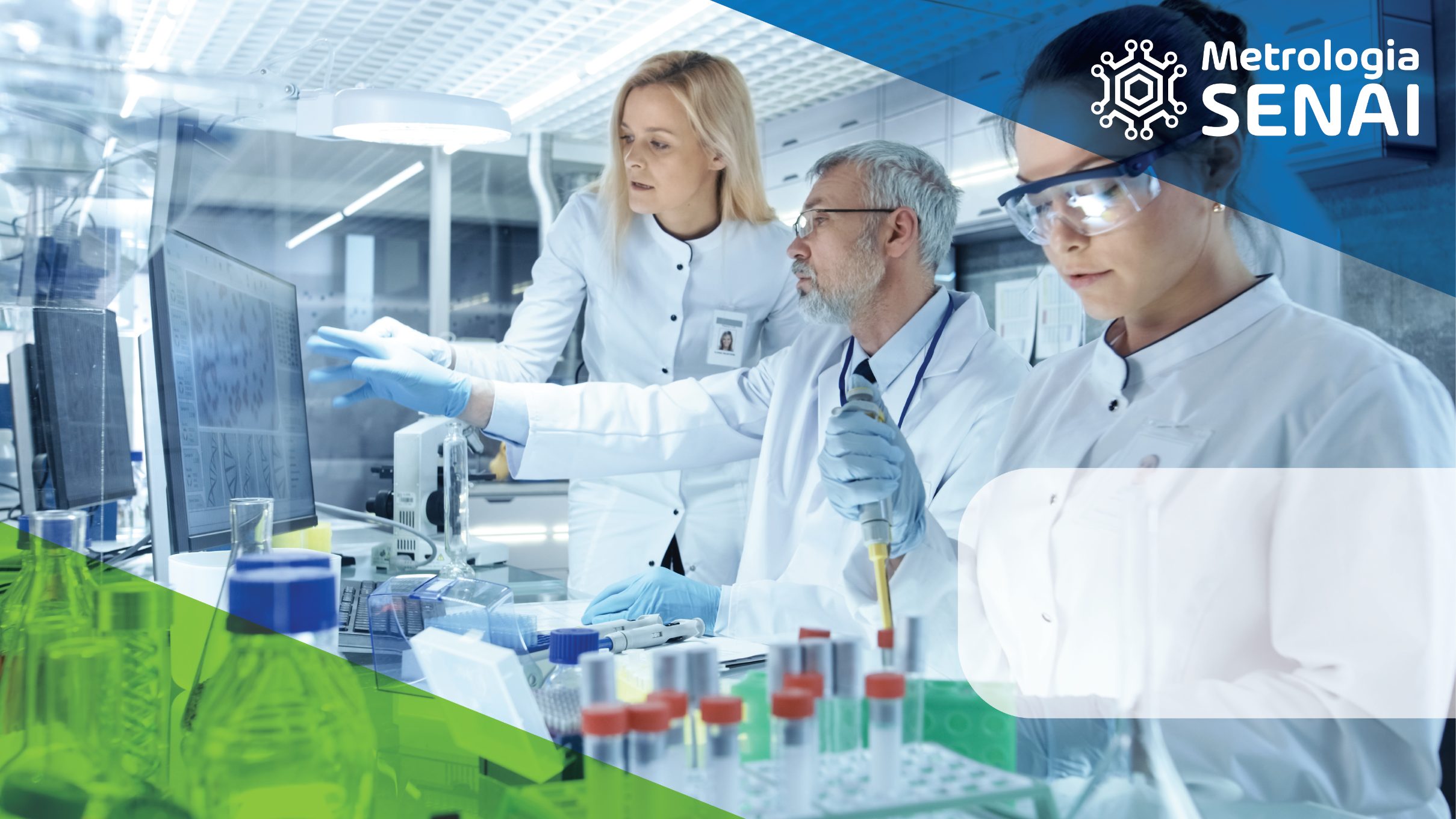 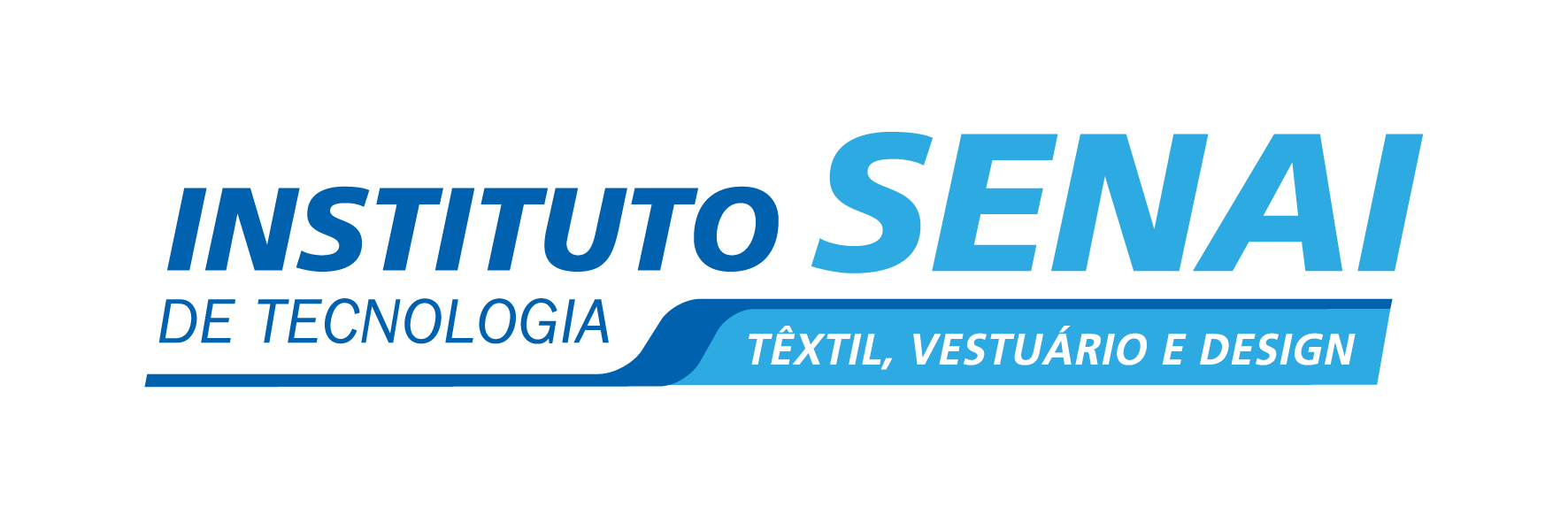 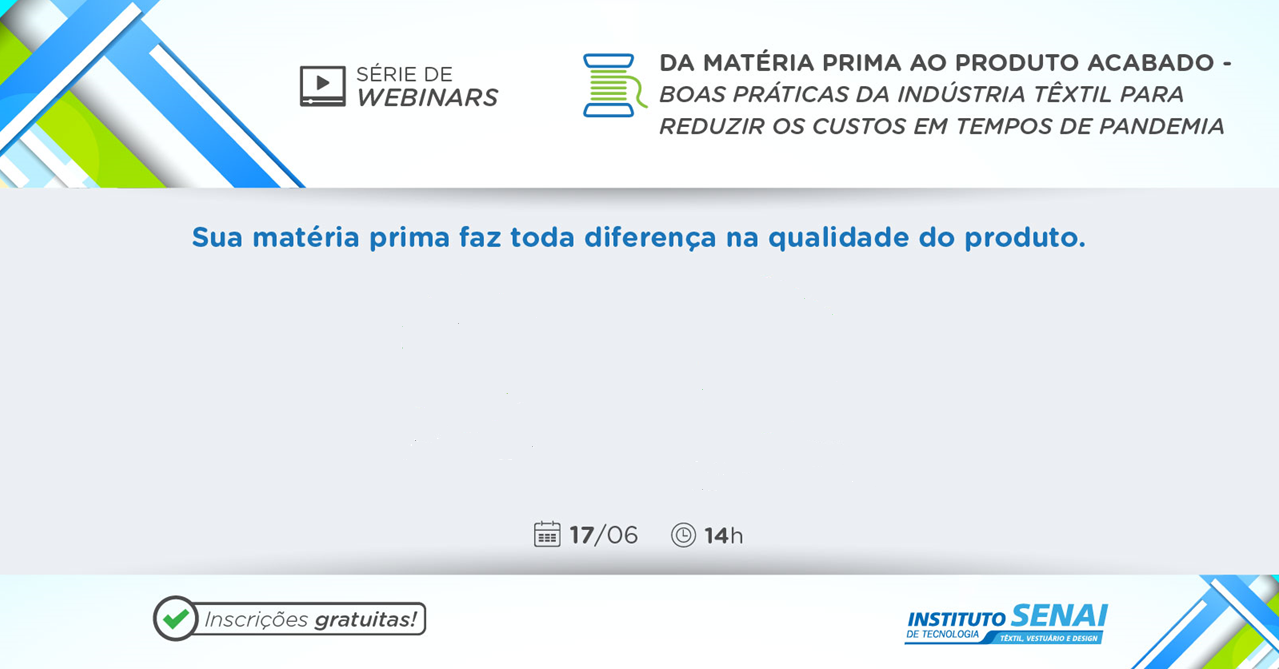 Jairo Dias
Guido Hobolt
Paulo Tarso Esteves da Silva
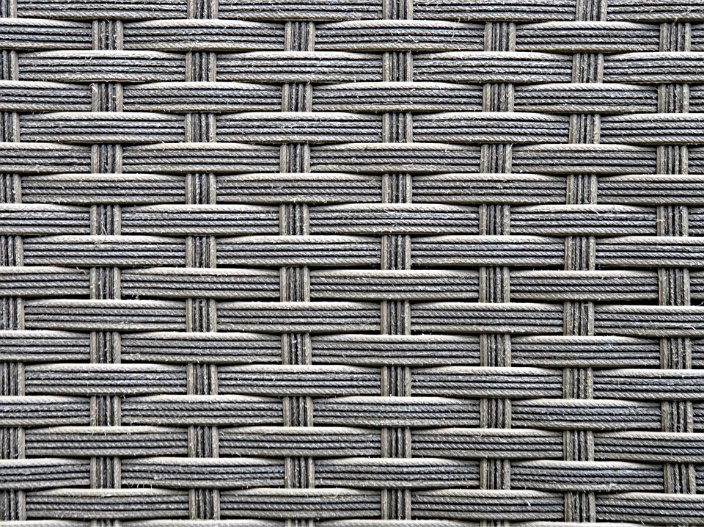 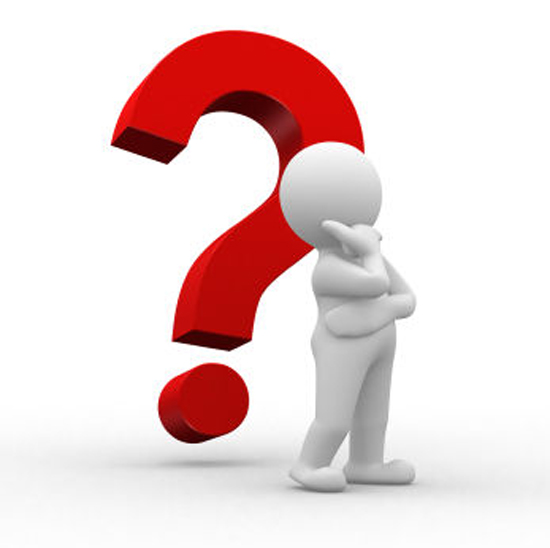 Por onde inicia a qualidade de um produto têxtil independente de qual o tipo de tecido?
MATERIA PRIMA
Título;
Torção por metro;
Regularidade e pilosidade;
Resistência e  alongamento;
Defeitos pouco frequentes;
Aparência;
Atrito.
PREPARAÇÃO À TECELAGEM
Conicaleiras

Variação de peso;
Laterais danificadas
Espiras caídas nas laterais
Mal enrolamento
Deformação
PREPARAÇÃO À TECELAGEM
Urdimento

Rupturas por 1.000.000 de metros;
Posição dos cones e tensão dos fios;
Umidade relativa do ar;
Acúmulo de poeira nos pentes.
PREPARAÇÃO À TECELAGEM
Engomagem

Controle na preparação da goma;
Acompanhamento das rupturas;
Temperatura de secagem;
Separação dos fios;
Enrolamento do urdume.
TECELAGEM
Rendimento do tear;
Número de paradas por rupturas de urdume e trama;
Velocidade do tear;
Tensão dos fios;
Manutenção preventiva;
REVISÃO DE TECIDOS – CONTROLE DA QUALIDADE
Revisão visual dos tecidos;
Análise de largura;
Inspeção de defeitos;
Gramatura;
Densidade;
ESTOQUES
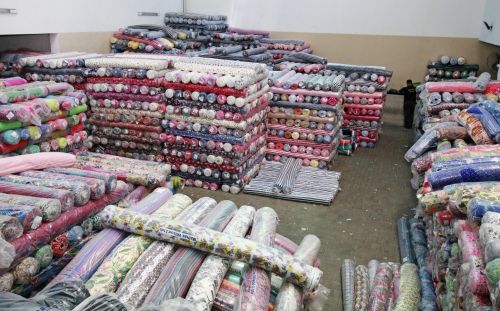 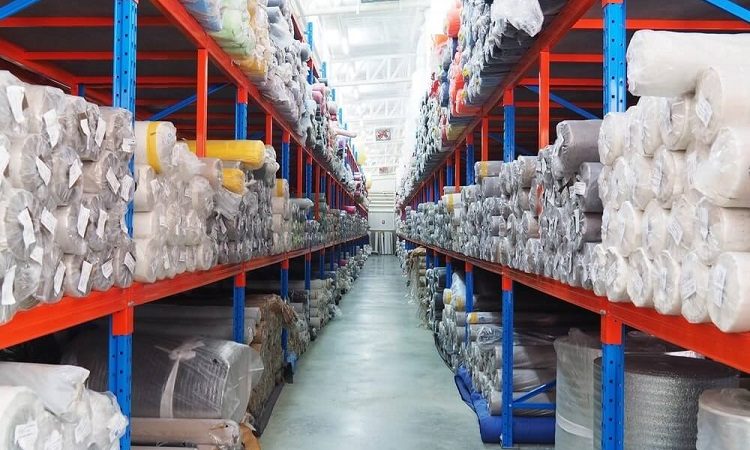 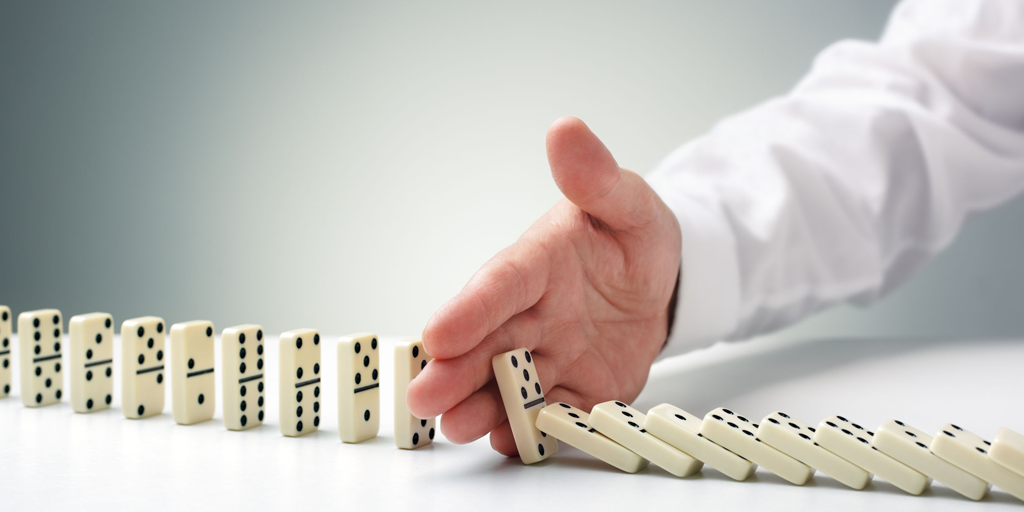 PERDAS
MALHARIA
A Qualidade Total, em todas as fases da produção, como filosofia geral de algumas empresas. 
    Possibilita a diminuição da insatisfação do cliente quanto ao produto, reduz o número de  inspeções, os testes, os custos e os prazos dos novos lançamentos. Além de melhorar os prazos de entrega , aumento dos rendimentos e da capacidade da empresa.
QUALIDADE E SUAS VARIÁVEIS
Na matéria prima
No processo
Na mão de obra
No produto
No cliente
NQA
QUALIDADE E SUAS VARIÁVEIS
NA MATÉRIA PRIMA

Quem são os fornecedores?
Vem com laudos ou certificados?
Estes laudos são confiáveis?
São feitas novas análises?
Que tipo de análises são feitas?
QUALIDADE E SUAS VARIÁVEIS
NA MATÉRIA PRIMA

REQUISITOS BÁSICOS DE UM BOM FIO PARA MALHARIA:

Uniformidade
Flexibilidade
Elasticidade
Resistência
QUALIDADE E SUAS VARIÁVEIS
NO PROCESSO

Quem faz os controles?
Como são feitos os controles?
São registrados os defeitos e o que são fitos com os dados?
Que tipo de análise é feita com os dados?
O que é feito para evitar repetições?
QUALIDADE E SUAS VARIÁVEIS
MÃO DE OBRA(COLABORADORES)

Quem são os colaboradores?
Como são inseridos na equipe?
Como são treinados?
Quais instruções são passadas a eles?
Como são avaliados?
QUALIDADE E SUAS VARIÁVEIS
NO PRODUTO

Como é controlado?
Quem controla?
Como é visto pela qualidade?
Como são apresentados os resultados?
Qual é o nível de qualidade aceitável (NQA)?
QUALIDADE E SUAS VARIÁVEIS
NO CLIENTE

Quem são os clientes?
O que o cliente vê na qualidade?
Qual é a maneira que ele cobra a qualidade?
Como o cliente cobra a qualidade?
QUALIDADE E SUAS VARIÁVEIS
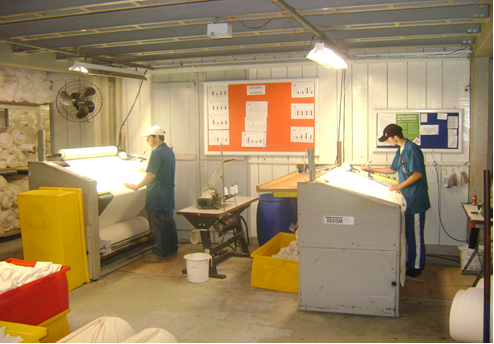 ESTOQUES
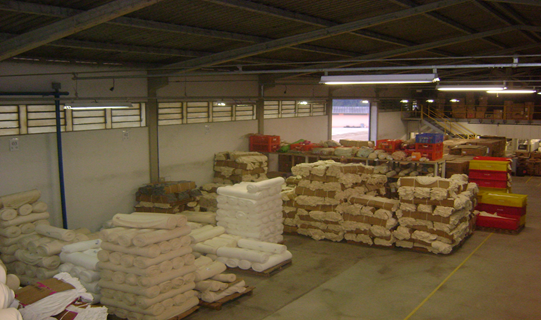 ESTOQUES
Como são estocados os tecidos?
De que forma são colocados no estoque?
Quanto tempo fica estocado?
Qual sistema é usados PEPS ou UEPS?
NORMAS
NBR 10320 –Determinação das alterações dimensionais de tecido plano e malhas –lavagem em máquina domestica automática.
NBR 10591 – Determinação de gramaturas de superfícies têxteis.
NBR 13586 – Tecidos de malha por trama e seus artigos confeccionados – tolerâncias na gramatura.
NBR 12060 – Determinação do número de carreiras/cursos e colunas em tecidos de malha.
NBR 12958 – Confecções de tecidos de malha – determinação da torção.
NBR 13175 – Defeitos em tecido de malha por trama.
MANUTENÇÃO E SUAS VARIÁVEIS
TIPOS DE MANUTENÇÃO

Preditiva
Preventiva
Corretiva
MANUTENÇÃO E SUAS VARIÁVEIS
LUBRIFICANTES

Mineral
Semissintéticos
Sintéticos
LUBRIFICANTES
A) MINERAL, é a maioria que usamos no dia a dia com alguns componentes de anti desgastes, emulgadores etc.

B) SEMISSINTÉTICOS, já é usado de maneira comum por algumas tecelagens de malha, também utiliza agentes para melhorar a performance na máquina, porém com maior custo.

C) SINTÉTICOS, já é usado de maneira isolada por algumas tecelagens de malha, também utiliza agentes para melhorar a performance na máquina, porém com  custo elevado
LUBRIFICANTES
Lavabilidade X Lubricidade

   Tomem cuidado com este dizer?
   Quais são as rotinas da manutenção?
   De que forma é visto a lubrificação do tear?
MALHAS E SUAS VARIÁVEIS
Tipos de tecidos
Tecidos mais comuns
Tipos de teares circulares
MALHAS E SUAS VARIÁVEIS
Malhas por trama trabalhamos com dois tipos de máquinas: mono-frontura e dupla-frontura. Nestes dois tipos de equipamentos são possíveis trabalhar com estruturas inimagináveis. 
    Para cada tipo de estrutura necessitamos de regulagens específicas para cada fabricante e modelo de 
    Máquinas com platinas verticais e horizontais tem algumas peculiaridades e cuidados a serem tomados.
MALHAS E SUAS VARIÁVEIS
Máquinas de dupla-frontura possuem uma versatilidade fabulosa em termos de estrutura de tecidos, porém possuem também uma complexidade no que diz respeito a regulagens.

    As regulagens mais usadas nas dupla-frontura são:
Sincronizado e retardado;
Altura do disco;
Cruzamento;
Sincronismo do disco com o cilindro.
MALHAS E SUAS VARIÁVEIS
Regulagens que devem ser revistas durante a manutenção preventiva em teares dupla-frontura, mas que poucos fazem:

Centralização do cilindro e disco;
Nivelamento do disco em relação ao cilindro.
MALHAS E SUAS VARIÁVEIS
Trabalhas com tecelagem de malha é sempre um desafio. A cada dia aparecem muitos problemas recorrentes, mas também muitos que não são comuns. Por isso é preciso estar sempre alerta, mesmo quando tudo aparentemente está correndo bem.

    HOMEM MÁQUINA
Esta relação é muito relativo ao processo, produto, tipo de máquina, estruturas em produção, tipo de fios e fibras em produção.
Sua empresa precisa melhorar aqualidade de seus produtos e processos??
Você já parou para pensar o quanto custa para sua empresa a falta de qualidade?

A não qualidade de seus produtos e processos tem impacto direto em seu resultado final.
Por isso, o Instituto Ânima, em parceria com o Instituto SENAI de Tecnologia em Logística, por meio do projeto SIBRATEC Extensão Tecnológica de Santa Catarina, realiza atendimentos com até 80% de subsídio para as micro, pequenas e médias empresas Catarinenses, visando promover: 
Desenvolvimento, inovação e aumento de competitividade, por meio de consultoria especializada e serviços laboratoriais..
Maiores informações com Rodrigo Bonfim
(47) 98422 0431
rodrigo.bonfim@fiesc.com.br
Maiores informações com Rodrigo Bonfim
(47) 98422 0431
rodrigo.bonfim@fiesc.com.br
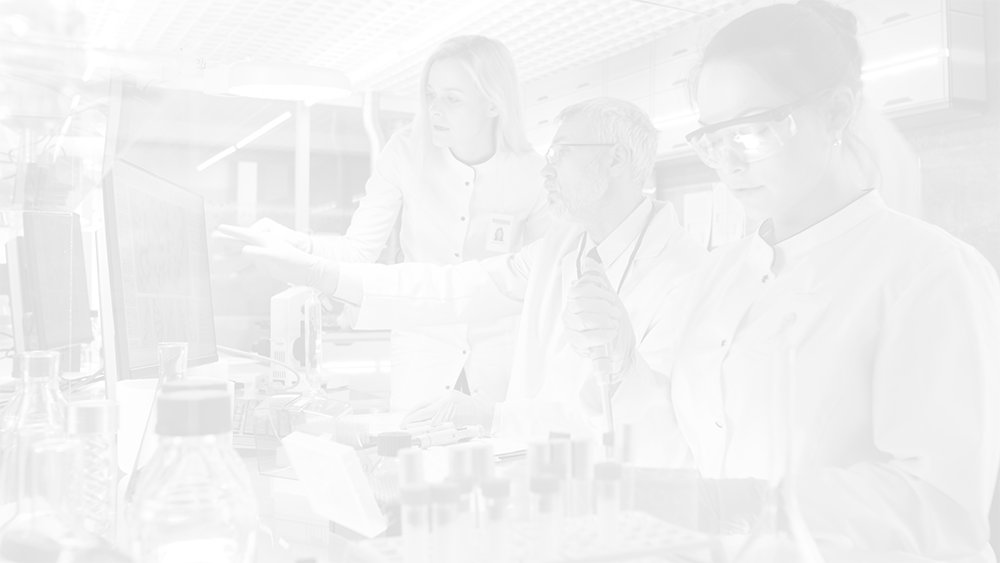 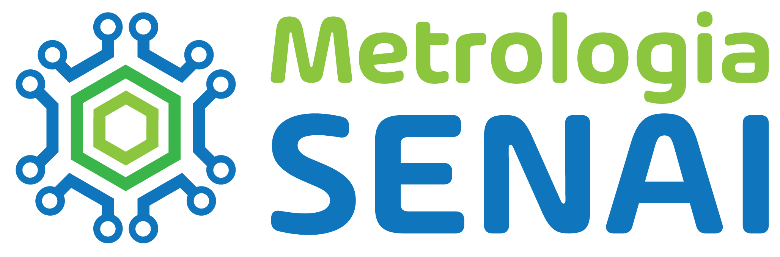 OBRIGADO

Jairo Dias – jairodias@sc.senai.br

Guido Hobolt – guido_hobolt@edu.sc.senai.br

Paulo Tarsio Esteves da Silva – paulo.silva@sc.senai.br
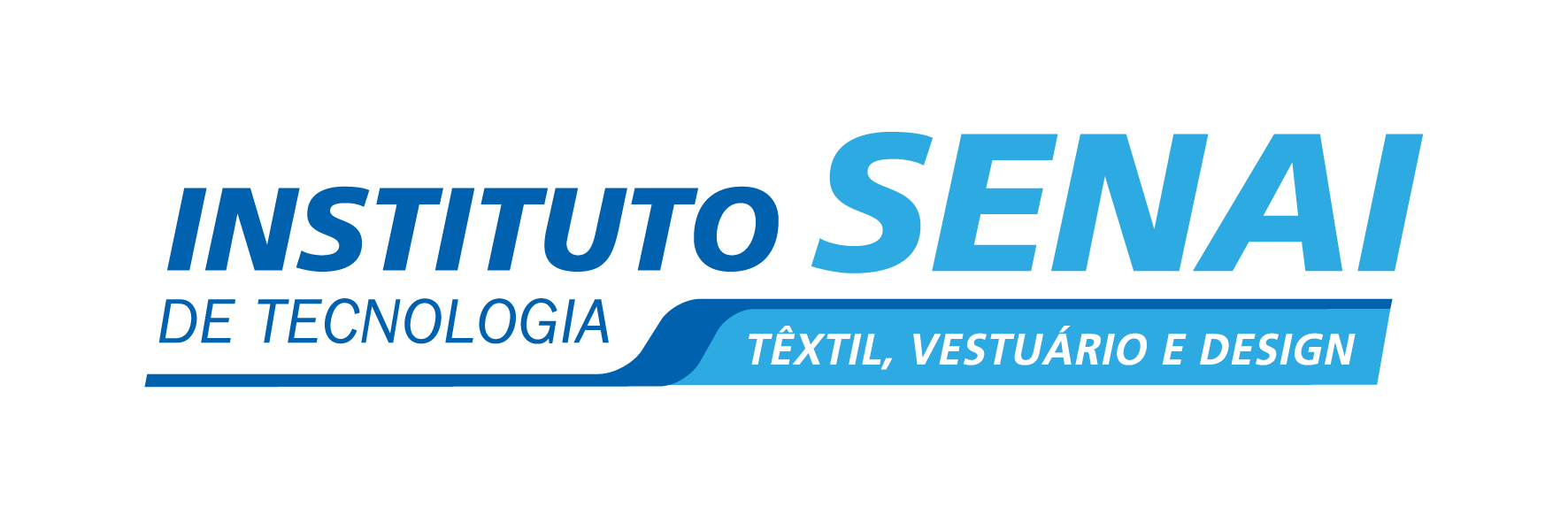 Federação das Indústrias do Estado de Santa Catarina
Rodovia Admar Gonzaga, 2765   Itacorubi - 88034-001 - Florianópolis, SC